История отечественной библиотечной науки
Не зная прошлого, невозможно понять подлинный смысл настоящего и цели будущего
М. Горький
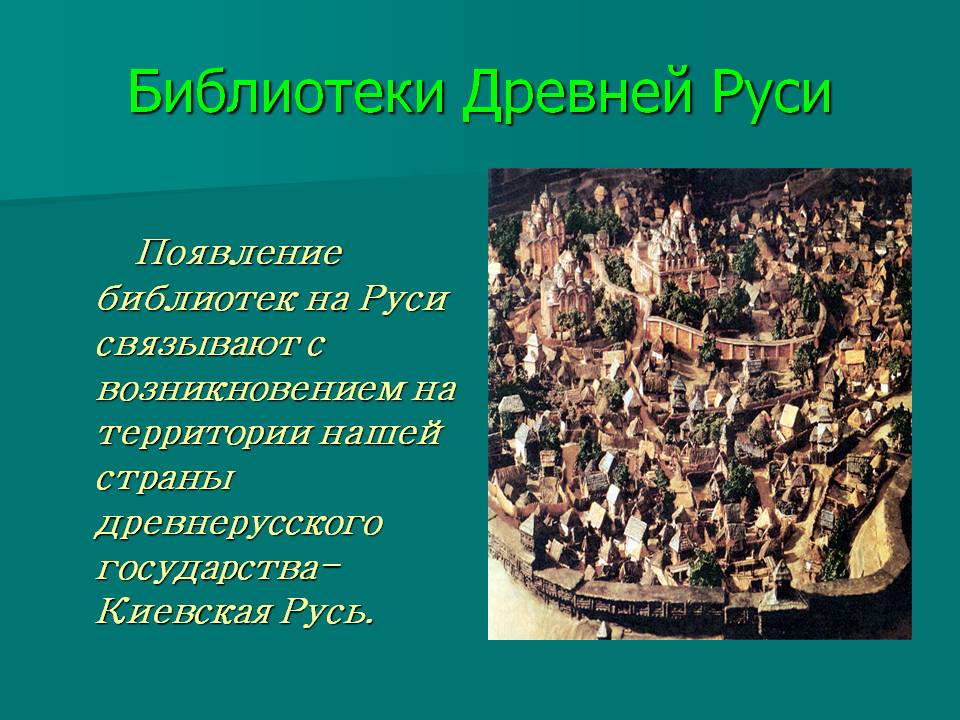 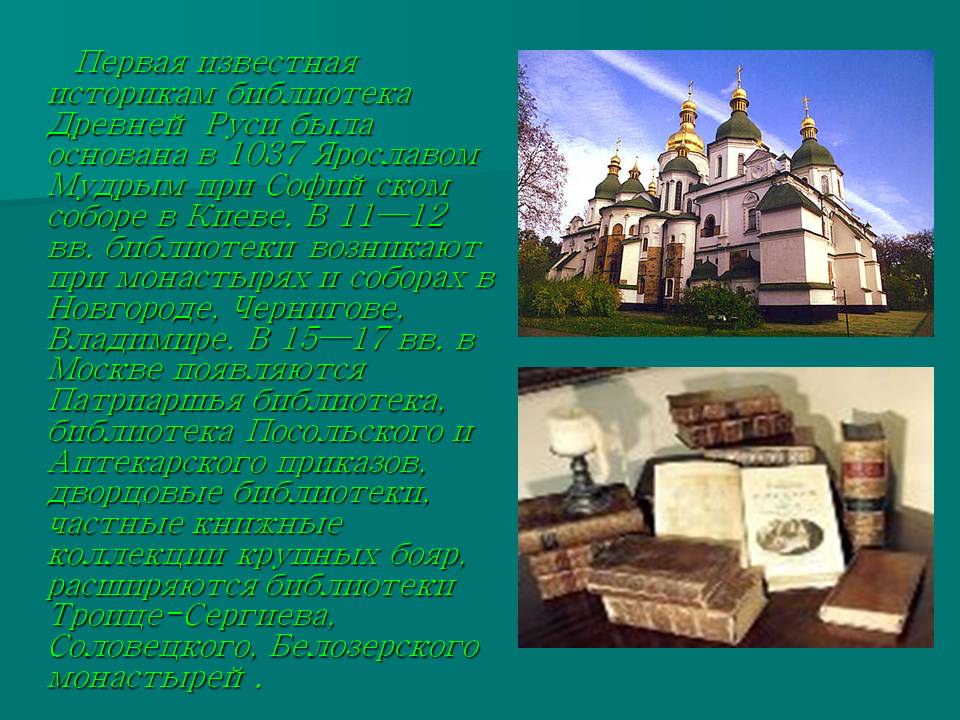 Новгородский псалтырь 1010г.
Геннадиевская библия 1499г.
Титульный лист книги «Бытие» 1499г.
Школа при монастыре
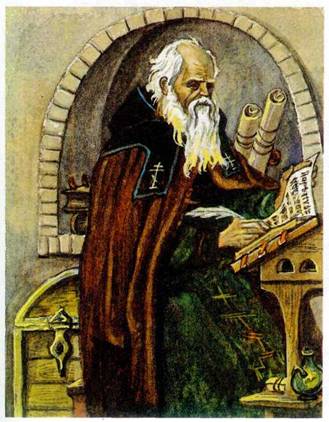 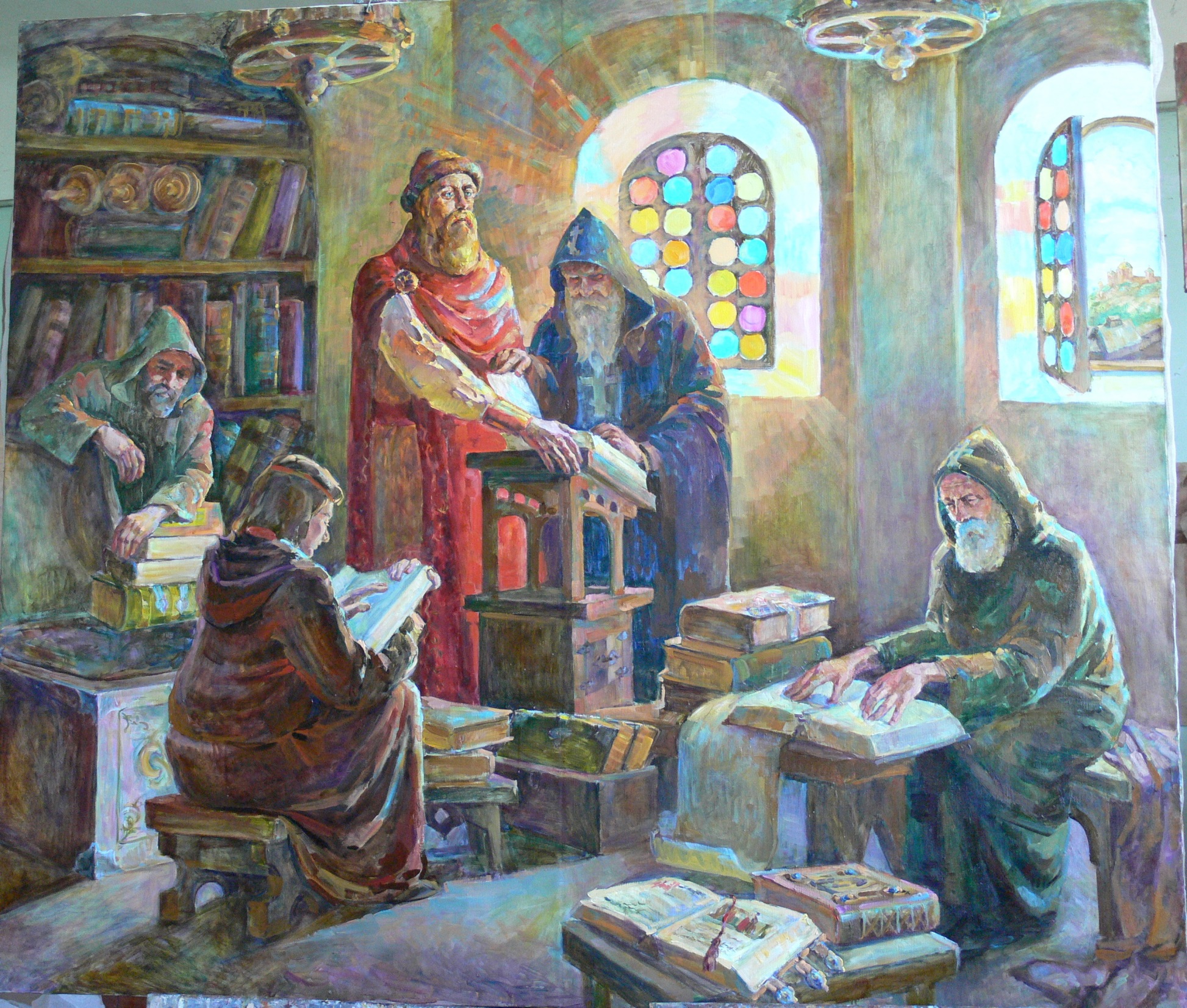 [Speaker Notes: Библиотека Ярослава Мудрого]
Библиотека и Кунсткамера 18в.
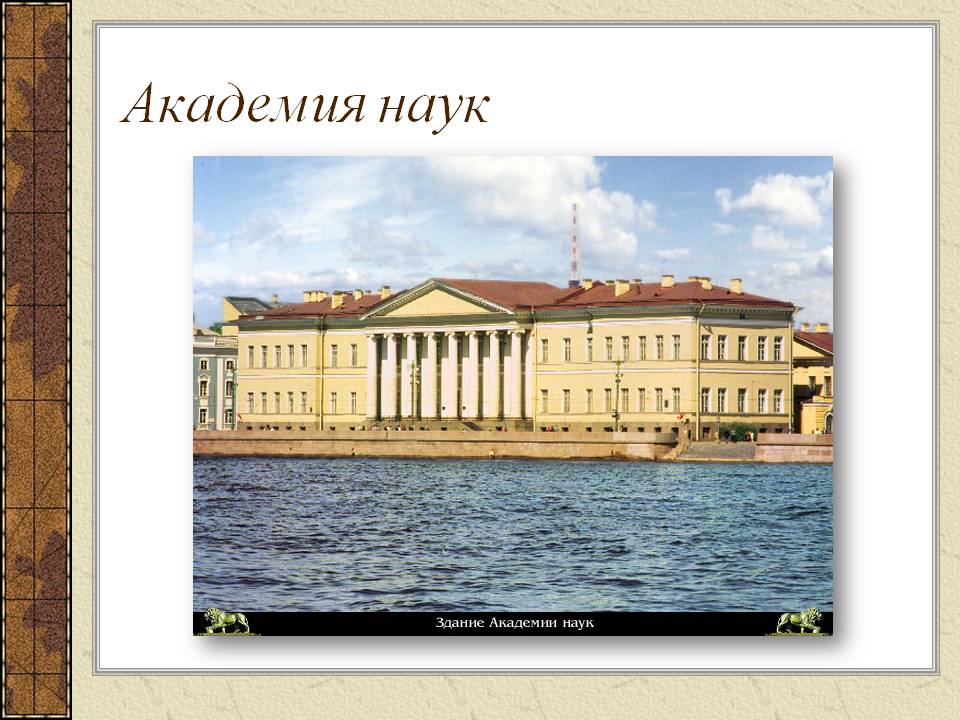 Библиотека и научная лаборатория 18 в.
Казанский университет
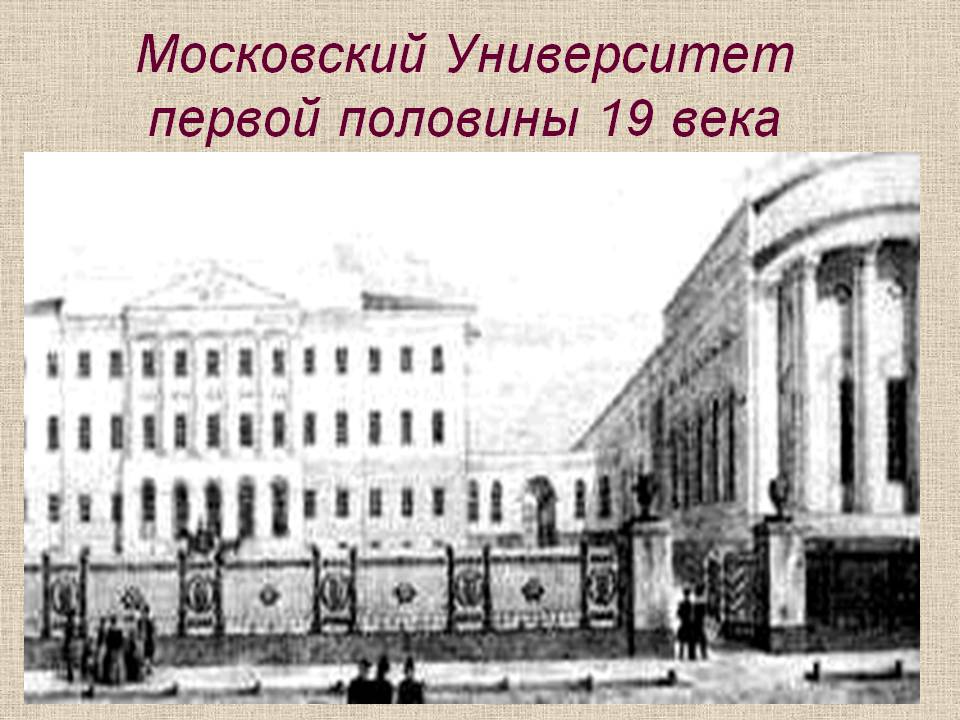 ЭрмитажБиблиотека Николая 1
Библиотека начала 20в.
Рубакин Н.А.
Хавкина Л.Б.
Библиотека на станции Курская г. Москва
Читальный зал Государственной Публичной библиотеки им. М.Е. Салтыкова-Щедрина в годы войны г. Ленинград
Сельская библиотека
Российская государственная библиотека для молодежи
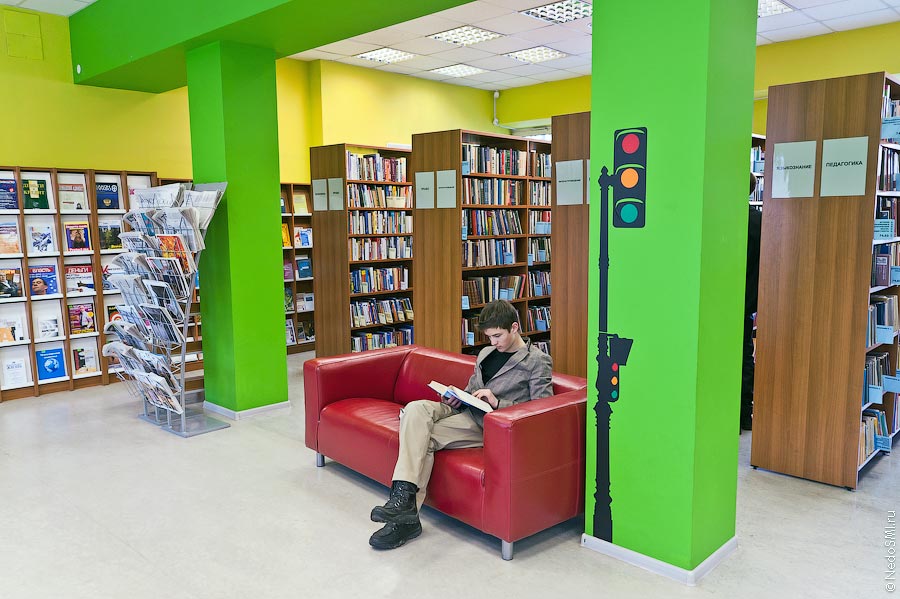 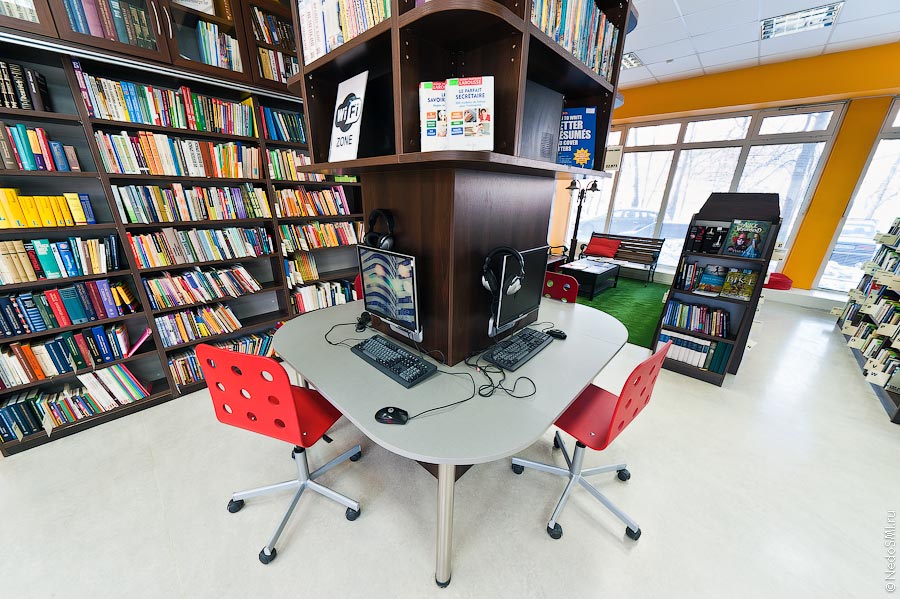 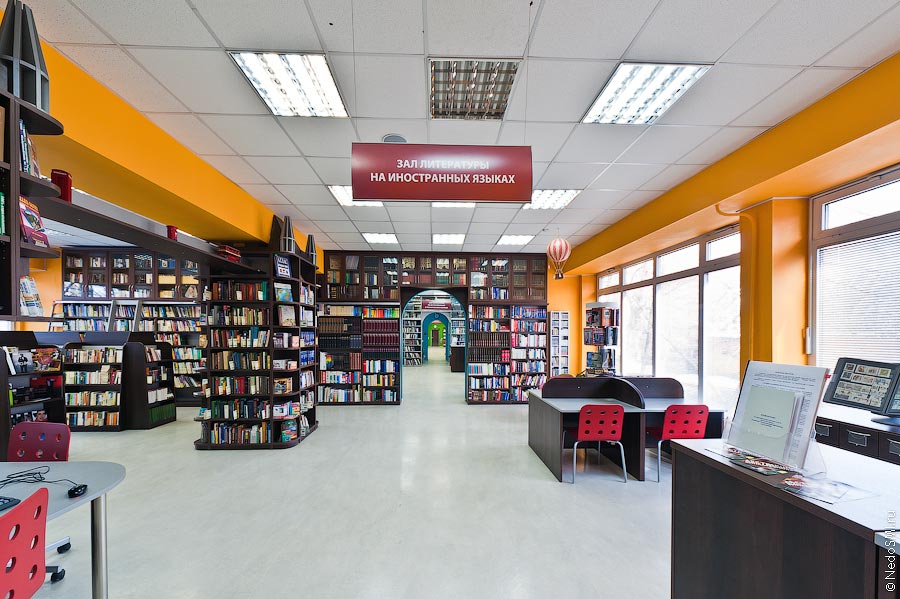 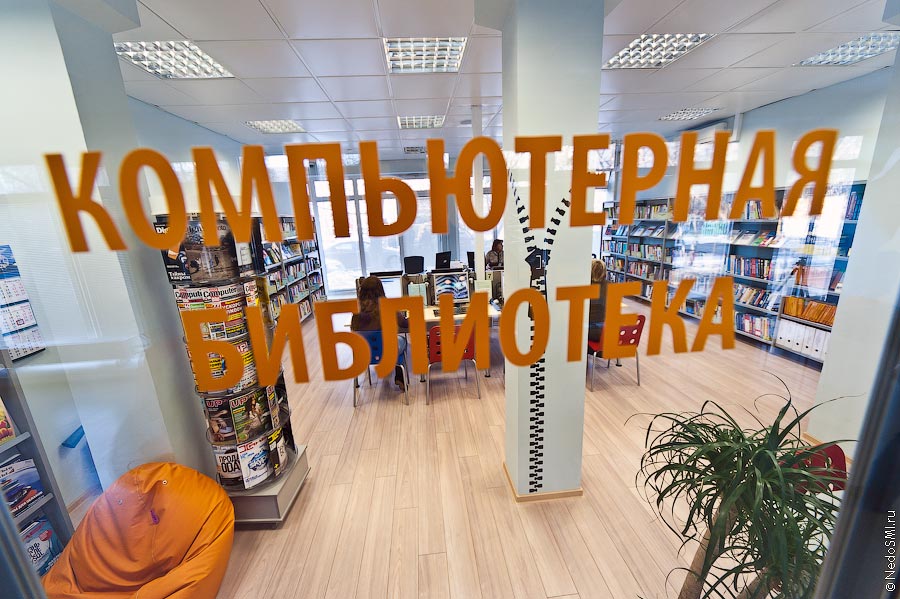 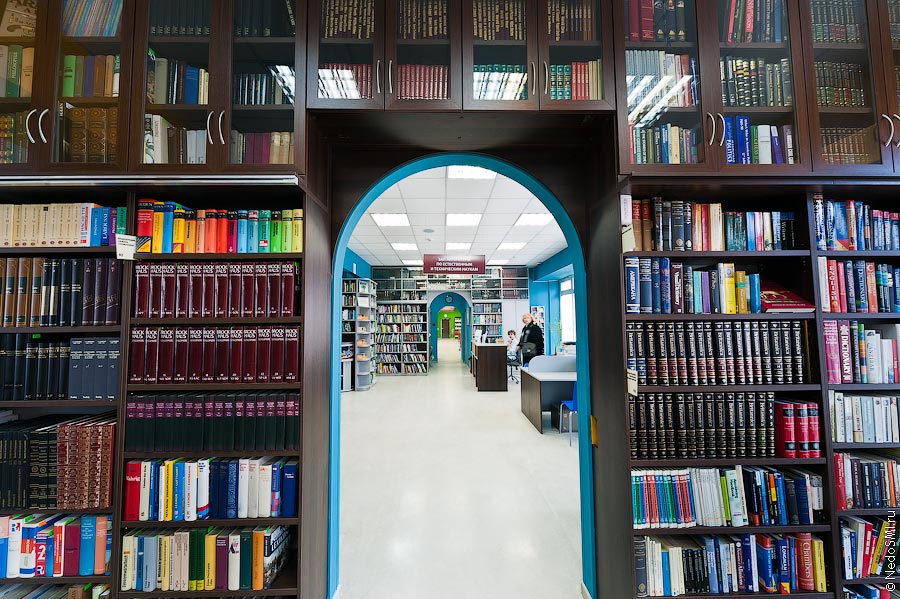 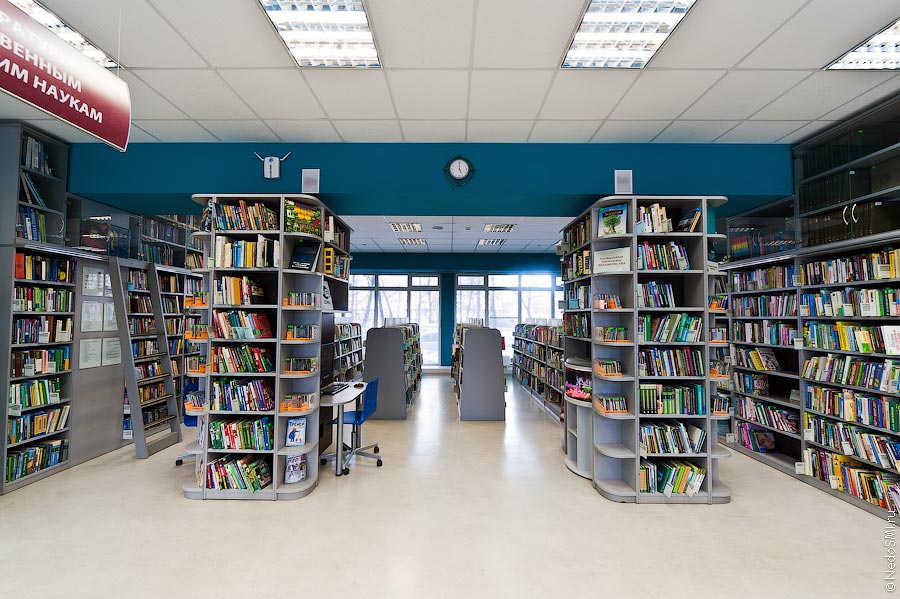 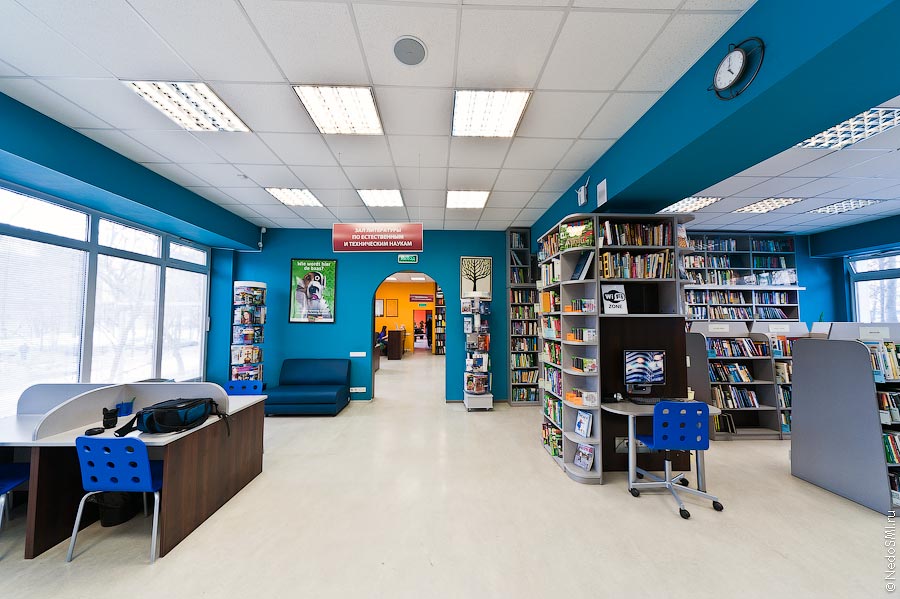 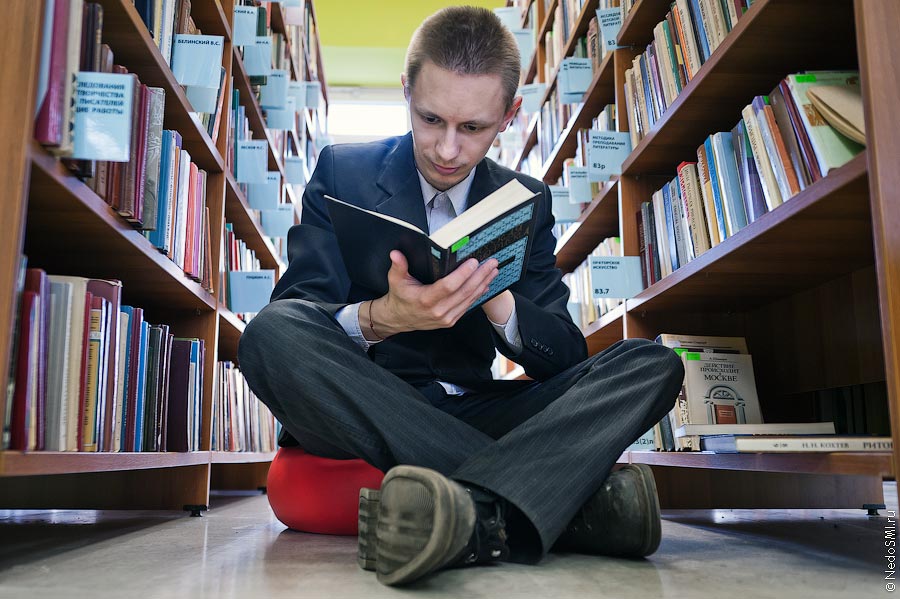 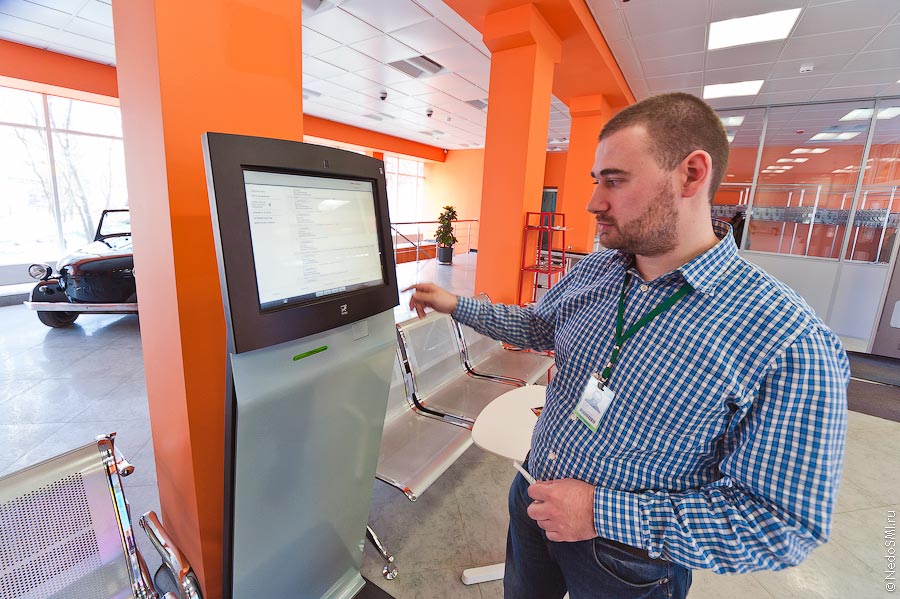 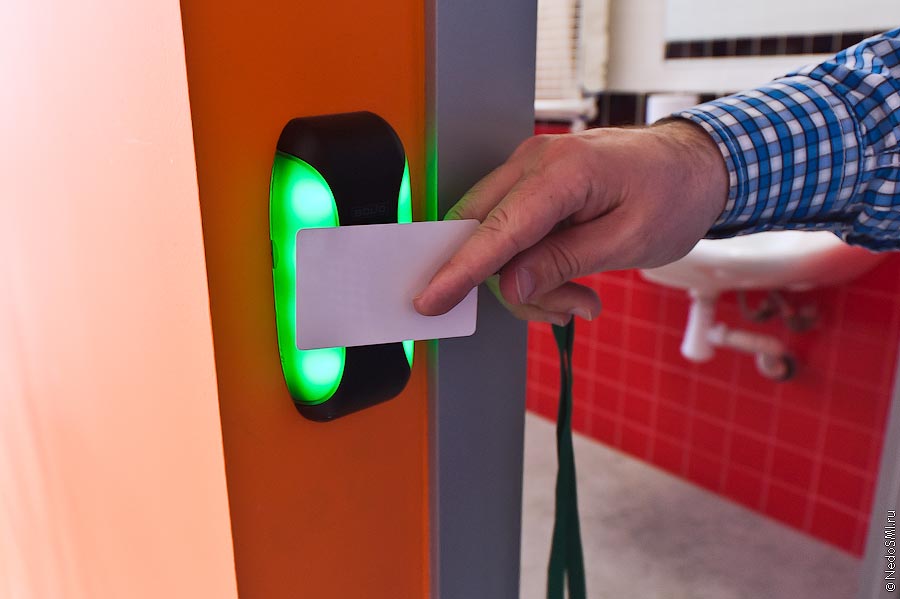